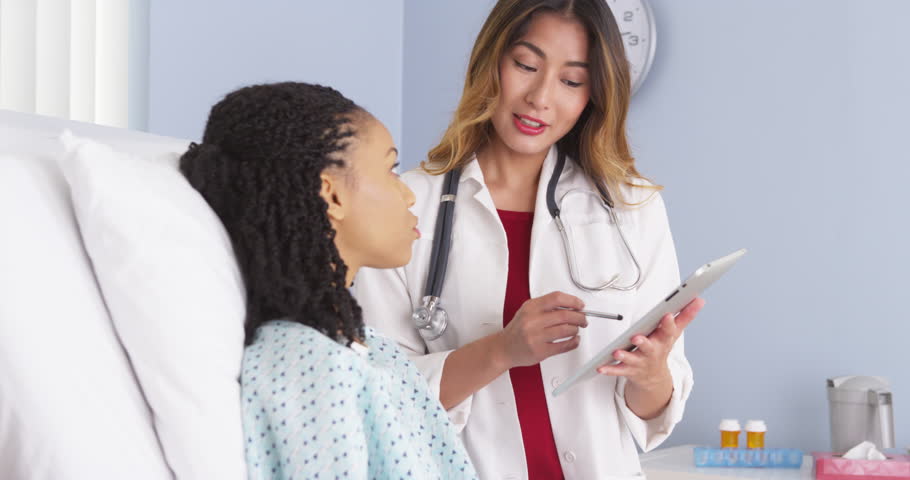 Advance Directive
Empowering self-advocacy 

Carla Lewis
Learning Objectives:
Define an Advance Directive
Identify types of Advance Directives
Identify important steps for an Advance Directive
Identify at least one resource to obtain assistance with
making advance directive decisions.
Carla Lewis, Certified Hemoglobinopathy CounselorCertified Non- Profit Manager  National Sickle Cell Research Advocate & Facilitator
No Disclosures
Patient Expectations &Preparation
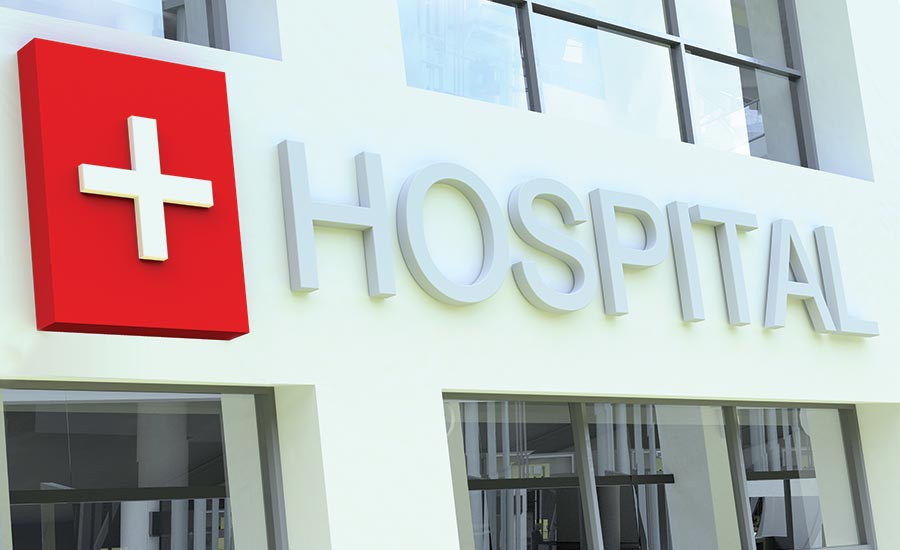 A time of illness is a stressful time for patients as well as for their families.  Patients desire the best care possible to get well. Patients also must prepare for unexpected health emergencies.
What is an advance directive?
An advance directive is a form that you fill out to describe the kinds of medical care you want to have if something happens to you and you can't speak for yourself. It tells your family and your doctor what to do if you're badly hurt or have a serious illness that keeps you from saying what you want.
Before your living will can guide medical decision-making, two physicians must certify:You are unable to make medical decisions,
You are in the medical condition specified in the state's living will law (such as "terminal illness" or "permanent unconsciousness"),
Other requirements also may apply, depending upon the state.
If a person regains the ability to make decisions, the agent cannot continue to act on the person's behalf.
A living wills tells your family and your doctor what kinds of treatment you want to receive as you near the end of your life and if you can no longer speak for yourself. A living will is also called a treatment directive.
A medical power of attorney lets you name a person to make treatment decisions for you when you can't speak for yourself. This person is called a health care agent or health care proxy.
What are the different types?
Surrogate decision maker is an agent who makes choices for the patient when the person is unable to make them for themselves. The Surrogate must follow the religious & moral beliefs when making decisions for the patient.
Durable Power of Attorney is a legal device that permits one individual, known as principle, to give another person called the attorney-in-fact, the authority  to act on his or her behalf. Decision making is specified that may be for a lifetime if needed.
What are other  different types?
Legal Rights of The Patient
The “Patient Self-Determination Act of 1990” protects the patients right to create an advanced directive & the right to health care decisions including right to accept or refuse certain treatments. (Morrison, 2010)
Health care institution certified by Medicare & /or Medicaid must take steps to educate all adult patients & the larger community on their right to accept or refuse medical care. This law also directs facilities to inquire on admission whether a patient has made an advance directive, maintain policies & procedures on advance directives, & provide this information to patients upon admission. Organizations must comply with PSDA in order to receive reimbursement through the Medicaid programs. (End of Care, 2014)
Patient Self Advocacy
Patient advocacy is any activity which ultimately benefits a patient.
Tips for Patient Self-Advocacy
1. Be informed about your condition, standard treatments and treatments that are in the research pipeline.
2. Communicate with doctors whom you can trust and are willing to consider your perspective.
3. If you disagree with your doctor, present your argument politely and professionally, but be assertive.
4. Document concerns & proof.
5. Be persistent. Your health is priority
How do you write an advance directive?
You can get the forms in a doctor's office, hospital, law office, state or local office for the aging, senior center, nursing home, or online.
When you write your advance directive, think about the kinds of treatments that you do or don't want to receive if you get seriously hurt or ill.
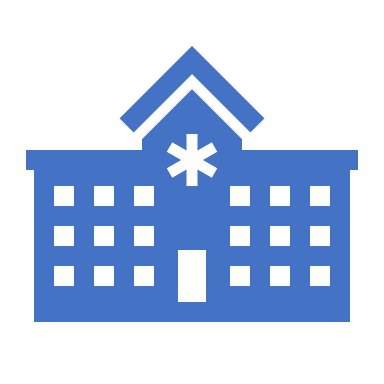 Get information on the types of life-sustaining treatments that are available. Decide what types of treatment you would want or would not want.
Receive cardiopulmonary resuscitation (CPR) if your heart stops.
Be on a machine that pumps air into your lungs through a tube if you can't breathe on your own.
Be on a machine that cleans your blood if your kidneys stop working.
Be fed or get fluids through a tube if you can't eat or drink.
Take medicines to treat serious infections.
Consider Life- Sustaining Options:
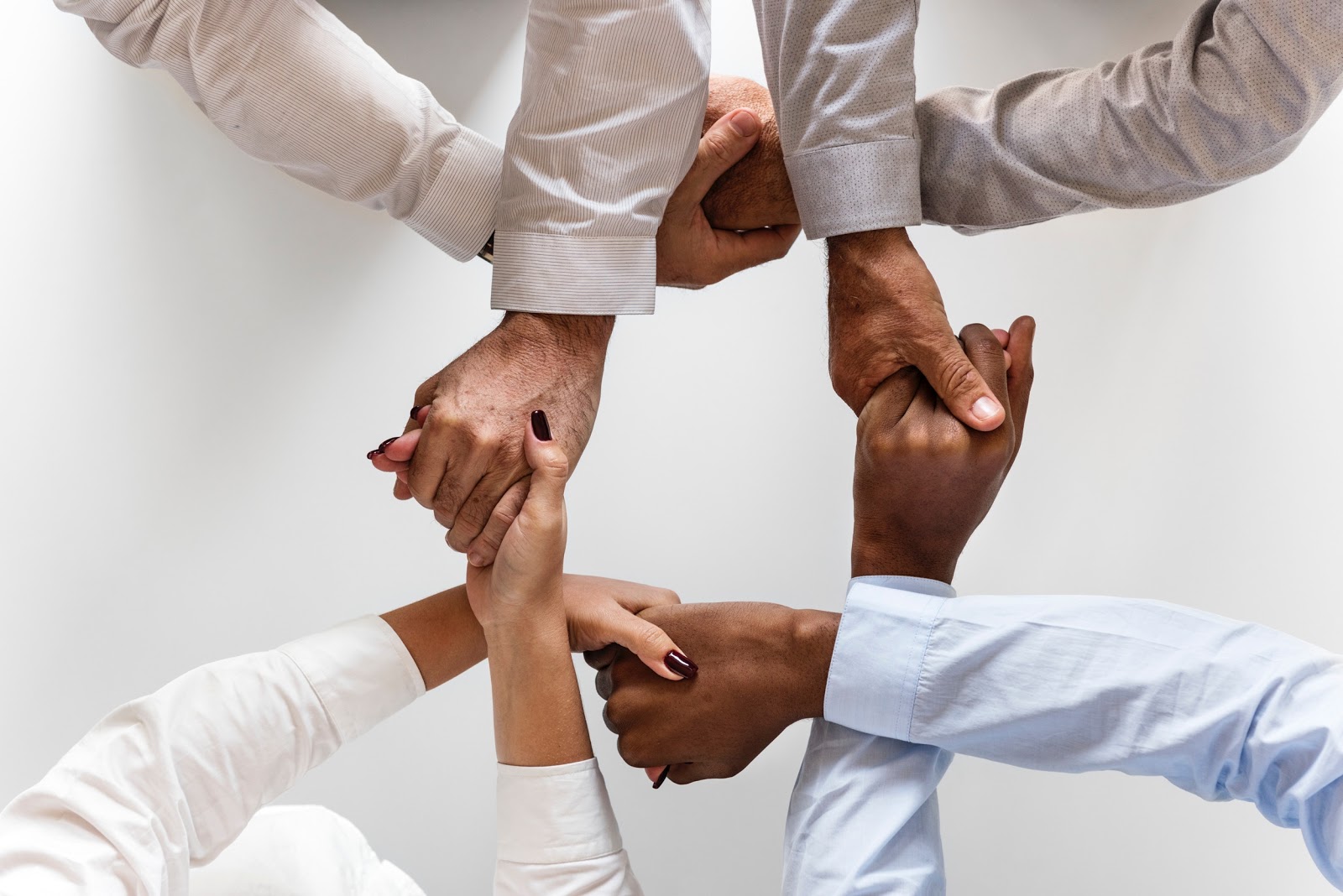 Seek Effective Support
These are tough choices to make, but you don't have to make them alone. Take your time. Share your questions or concerns about what to include in your advance directive with your doctor or nurse, your lawyer, your family, or a friend.
Five Important Steps for your Advance Directives
Get the living will and medical power of attorney forms for your state, or use a universal form that has been approved by many states. In general, doctors will respect your wishes even if you have a form from a different state.
Choose your health care agent. This should be a person you trust to make decisions for you.
Share your end-of-life wishes and preferences with your loved ones.
Fill out the forms, and have them witnessed as your state requires.
Give copies to your family, your doctor, and your health care agent.
Understanding Your Rights as a Patient …..
You have the right to be informed about the care  you will receive. 
You have the right to get important information about your care in your preferred language. 
 You have the right to get information in a manner that  meets your needs, if you have vision, speech, hearing   or mental impairments. 
You have the right to make decisions about your care. 
You have the right to refuse care. 
You have the right to know the names of the caregivers  who treat you. 
You have the right to safe care. 
 You have a right to have your pain addressed.
Understanding Your Rights Continued ….
You have the right to know when something goes  wrong with your care. 
You have the right to get a list of all your  current medicines. 
You have the right to be listened to
 You have the right to be treated with courtesy  and respect. 
 You have the right to have a personal representative, also called an advocate, with you during your care.   Your advocate is a family member or friend of   your choice.
Understanding Your Rights… Continued
You have the right to care that is free from discrimination.  This means you should not be treated differently   because of:
        age 
race        
 physical or mental disability           
	                           socioeconomic status  
                         ethnicity 	                   
                               sex,    sexual orientation                         
 	                                 gender identity or expression
culture,  religion
language
What if you want to change what is in your advance directive?
You can change or cancel your advance directive at any time. Just fill out new forms and get rid of your existing forms. Or you can just let your family, your doctor, and your health care agent know about the change. If you change or create new forms, give everyone an updated copy. Don't just cross out or add new information unless it's only to change your address or phone number.
Self-Advocacy
Self-advocacy requires patients to ask questions, to seek clarification when they don’t understand the answers and to make sure their values and goals are part of the discussion. It is important for patients to take an active, educated role in their treatment decision-making,  and seek second opinions. When communications between doctors and patients break down, patients must decide on finding new care providers.
This is often easier said than done.
Patients are a partner in care.
What happens if a Patient does not have an Advance Directive?
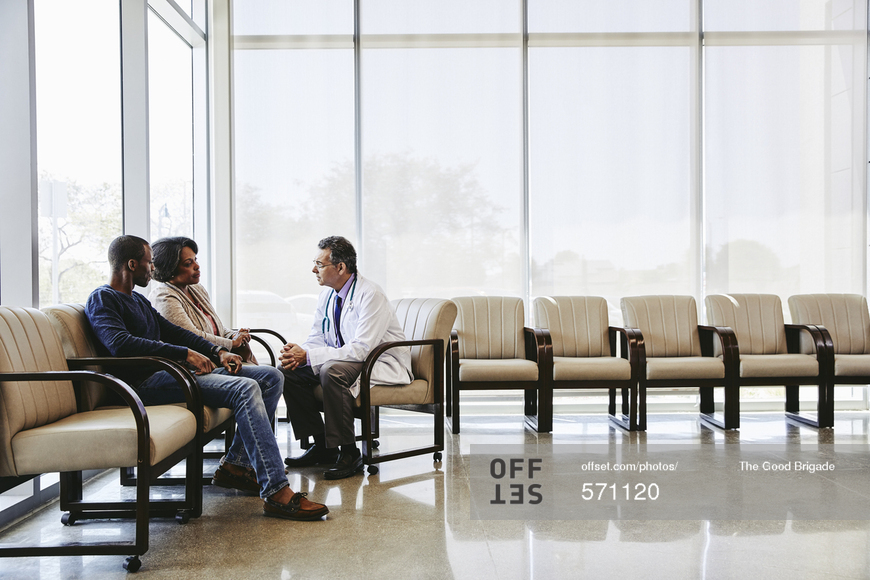 You will receive medical care regardless if you do not have an advance directive. If you can not speak for yourself  and do not have an advance directive, a physician will generally look to your family, friends or clergy for decisions.
Advance Directives May Differ from State to State
One state’s advance directive does not always work in another state. The laws governing advance directives vary from state to state, so it is important to complete and sign advance directives that comply with your state's law. Also, advance directives can have different titles in different states. 
If you spend a significant time in another state, it is best also complete the required forms within that state.
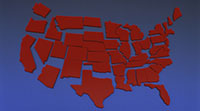 What Else Do You Need to Know?
Emergency medical technicians cannot honor living wills or medical powers of attorney. Once emergency personnel have been called, they must do what is necessary to stabilize a person for transfer to a hospital, both from accident sites and from a home or other facility. After a physician fully evaluates the person's condition and determines the underlying conditions, advance directives can be implemented.
 Advance directives do not expire. An advance directive remains in effect until you change it. If you complete a new advance directive, it invalidates the previous one.
You should review your advance directives periodically to ensure that they still reflect your wishes. If you want to change anything in an advance directive once you have completed it, you should complete a whole new document.
CaringInfo, a program of the National Hospice and Palliative Care Organization, provides free resources to help people make decisions about end-of-life care and services before a crisis.
Caring Connections provides information on advance directives in each state. 

https://www.nhpco.org/patients-and-caregivers/
703-837-1500 (phone)
Where can I find information & resources for Preparing an Advance Directive?
Advance Directive Form for California:
https://oag.ca.gov/sites/all/files/agweb/pdfs/consumers/ProbateCodeAdvancedHealthCareDirectiveForm-fillable.pdf
Self Advocacy Is Your Power
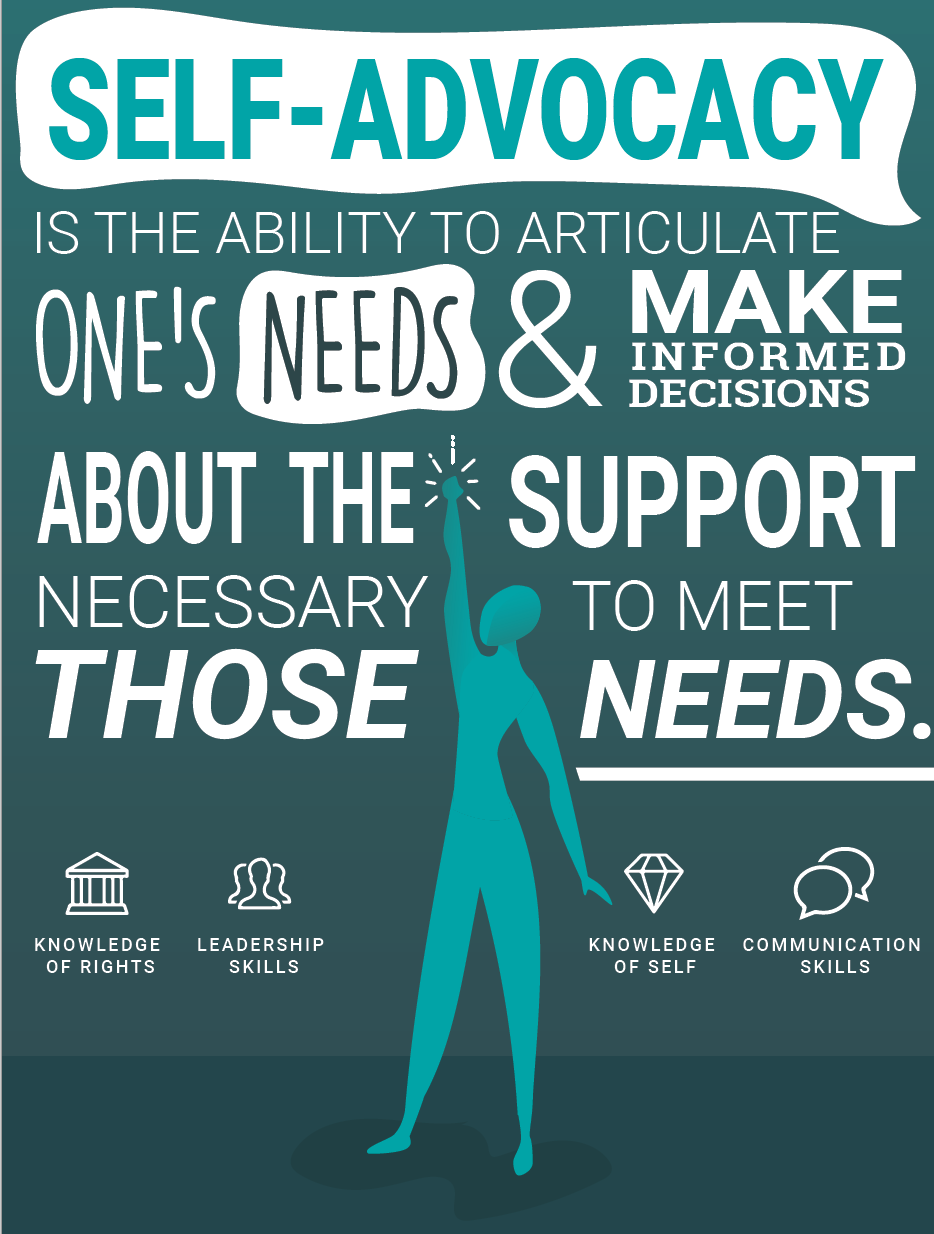 Thank You!
Reference
End of Life Care Manual. (2014). Washington state hospital association.
 Retrieved July 1, 2019, from http://www.wsha.org/wp-content/uploads/End-of-Life-Care-Manual.pdf
Morrison, E. E. (2010). Ethics in health administration: A practical approach for decision makers (2nd ed., pp 121-159). Boston: Jones and Bartlett Publishers